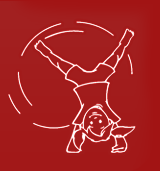 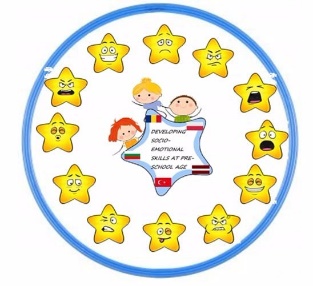 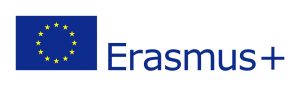 SOCIĀLI EMOCIONĀLO PRASMJU ATTĪSTĪŠANA PIRMSSKOLAS VECUMĀ
Salaspils PII Ritenītis
Latvija
Pirmsskolas skolotājas: 
Jūlija Ivanova
Valentīna Strogova
2019
1.AKTIVITĀTEKOPĀ AR ALEKSA MAMMUGATAVOJĀM AUGĻU SALĀTUS
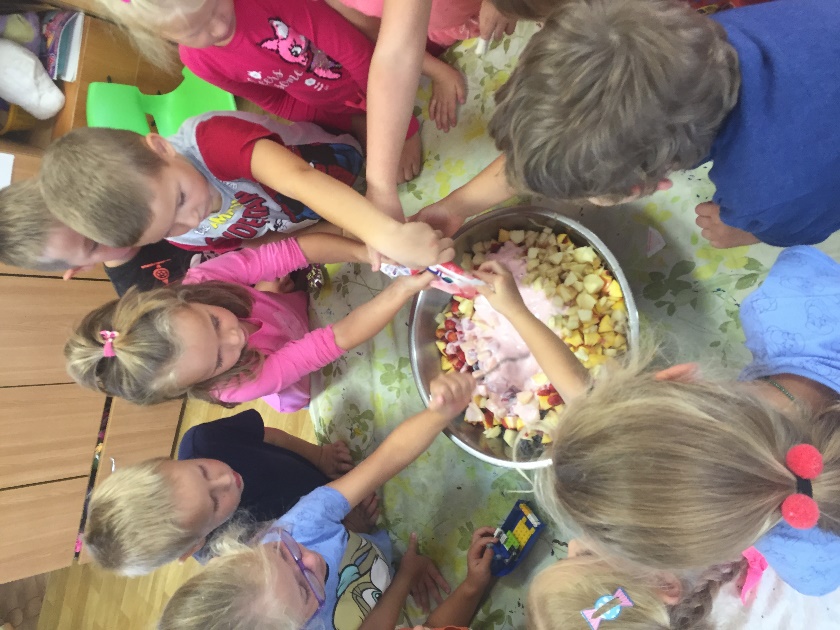 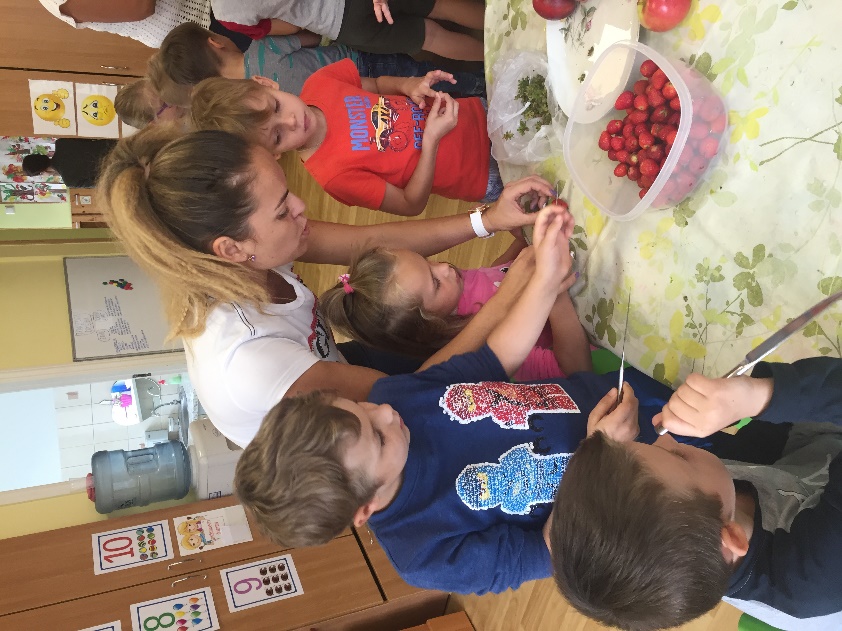 Bērni paši ar lielu prieku un gandarījumu iesaistījās darbošanā -  mazgāja, mizoja, grieza, maisija un ēda salātus.
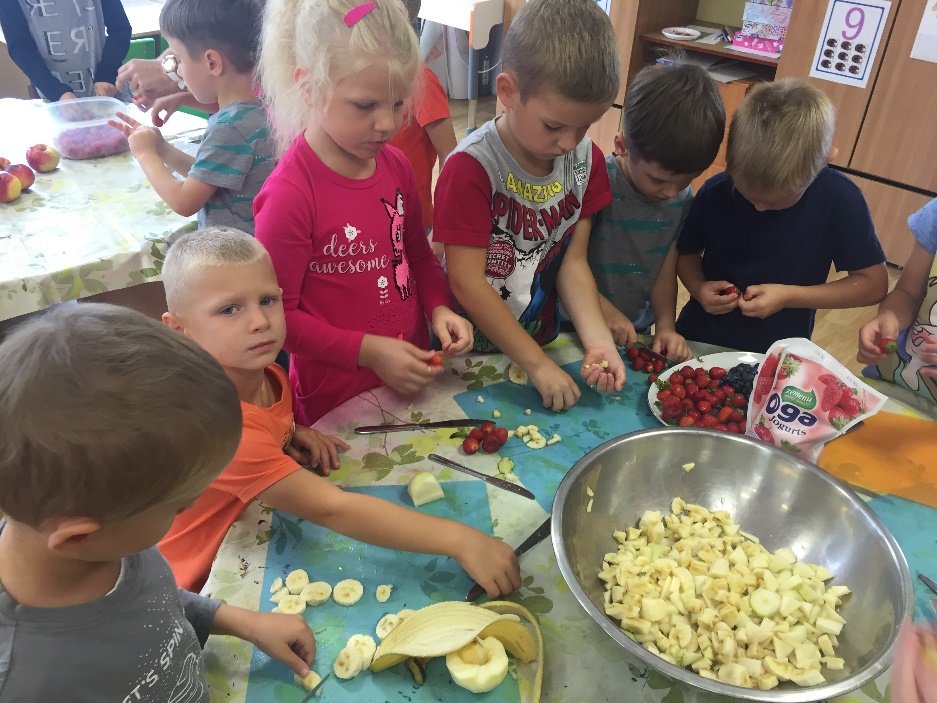 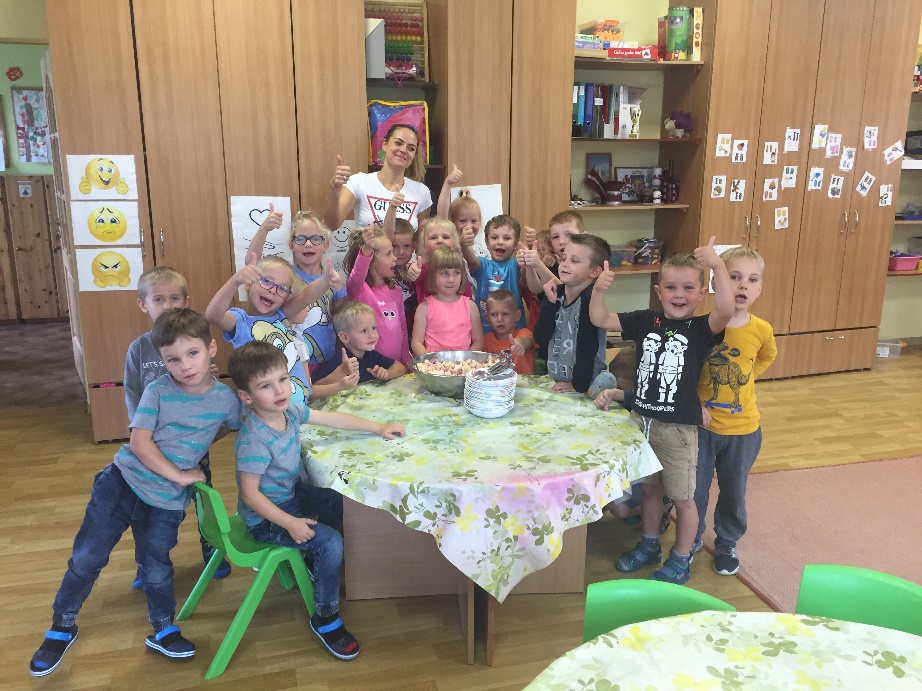 2.AKTIVITĀTEKOPĀ AR EDVARDA MAMMUVINGROJĀM
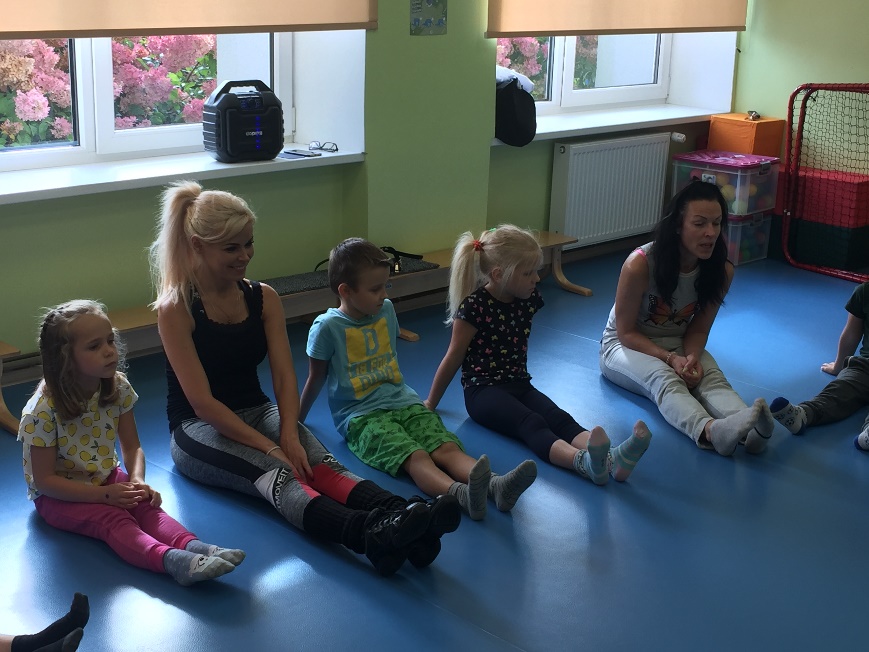 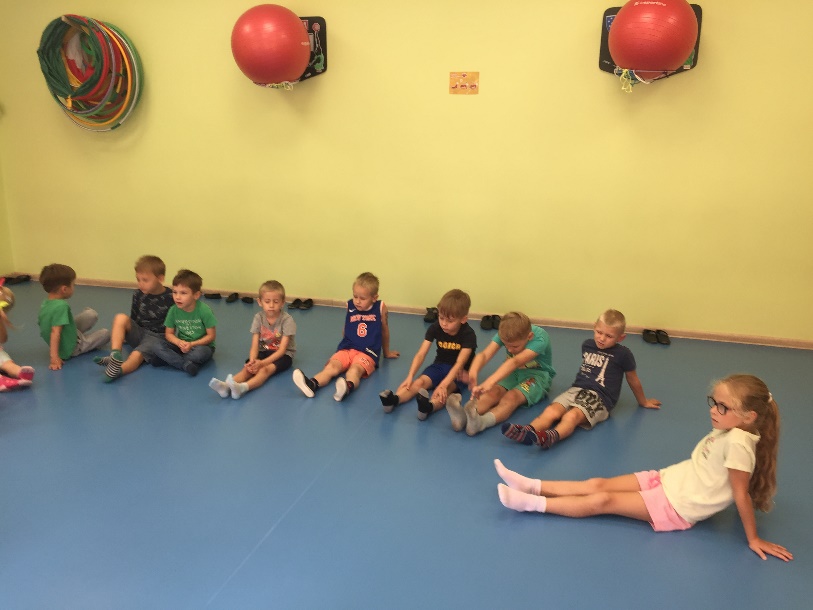 Bērni mūzikas pavadijumā izdomāja dažādus kustību vingrinājumus.
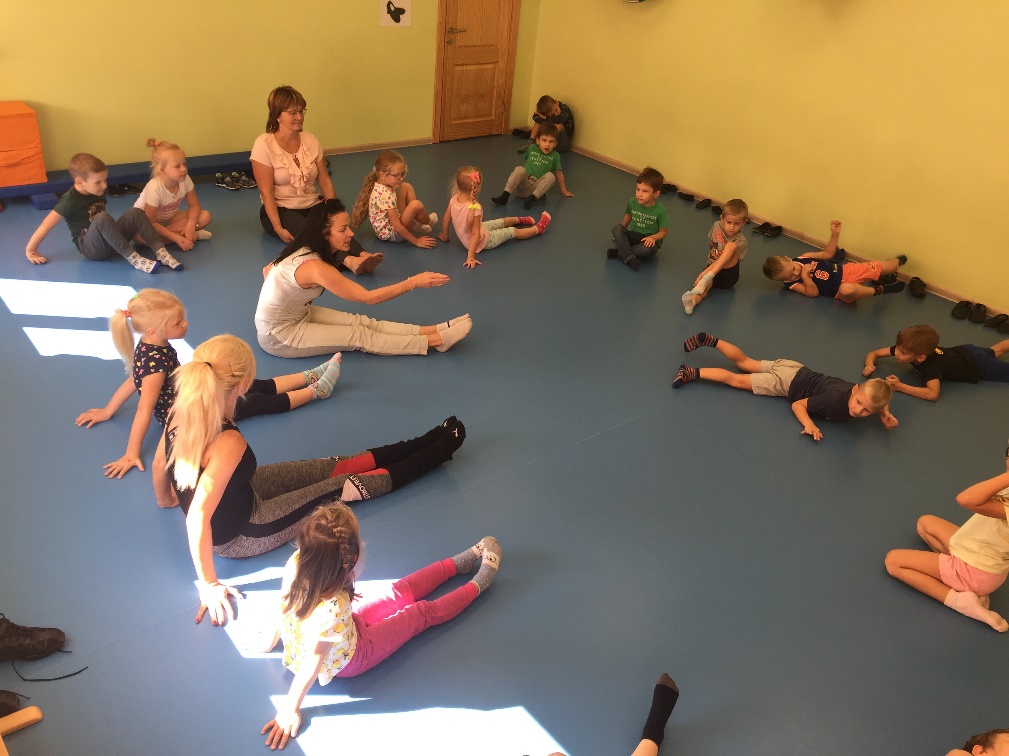 3.AKTIVITĀTEKOPĀ AR KRIŠJĀŅA MAMMUKLAUSIJĀMIES PASAKU
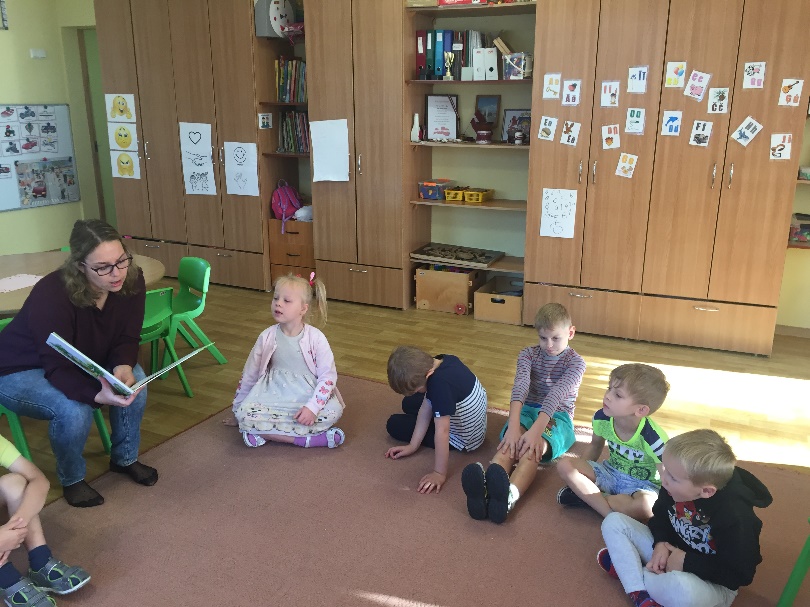 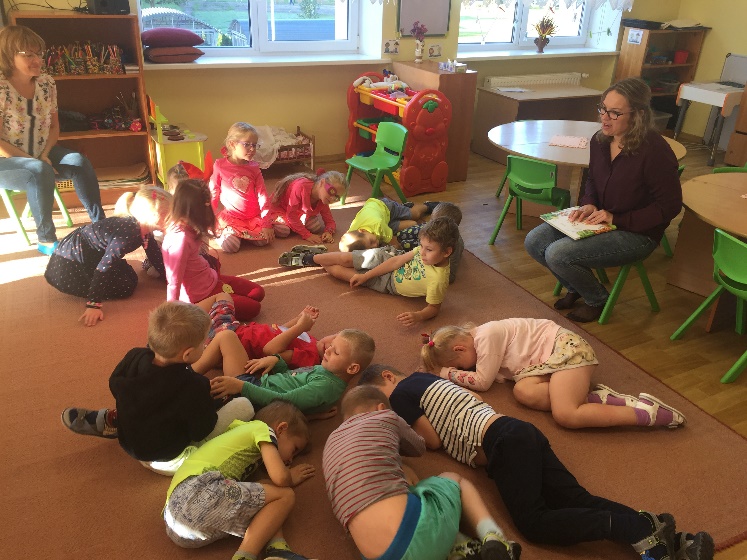 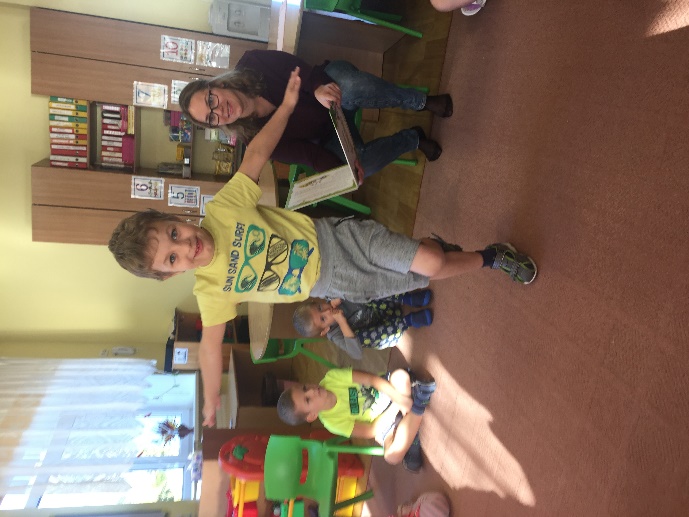 Gājām latviešu rotaļā «Adiet bērni, ko adiet», «Caurais jumts»Kopā ar Krišjāņa mammu izspēlējām dažādas projekta aktivitātes.
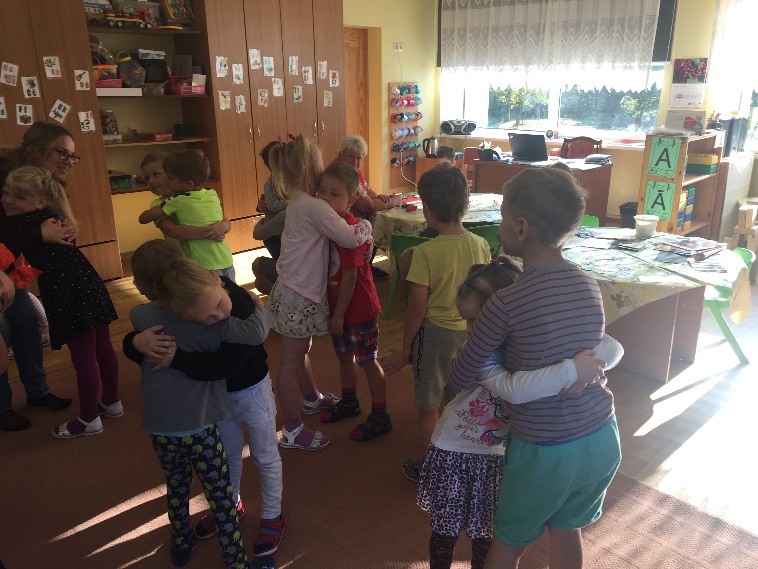 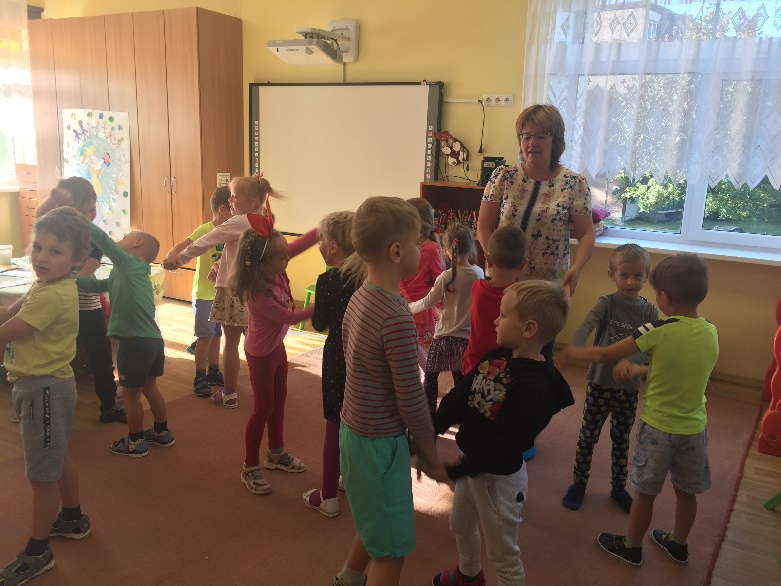 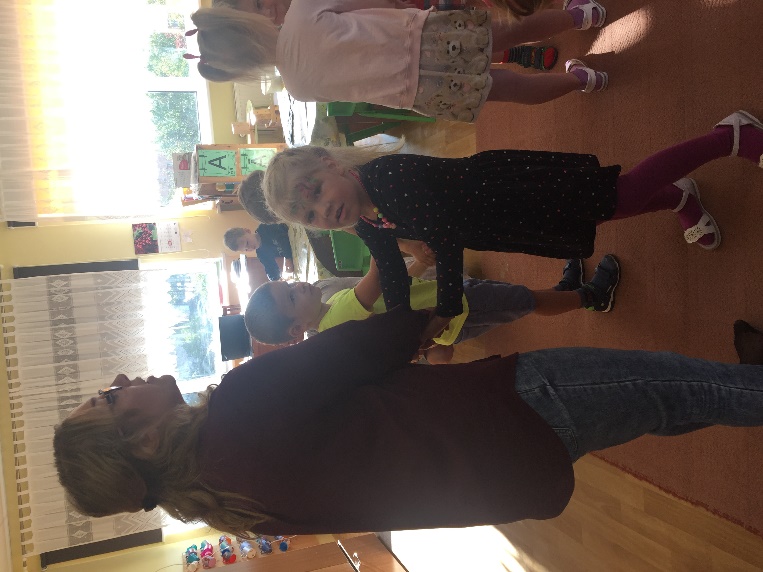 Bērni sasveicinājās ar Krišjāņa mammu dažados veidos
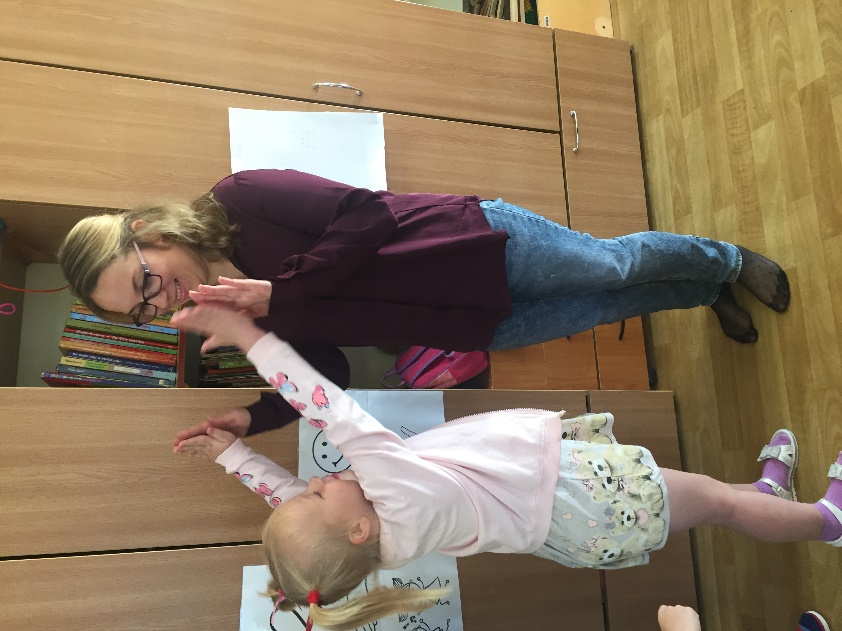 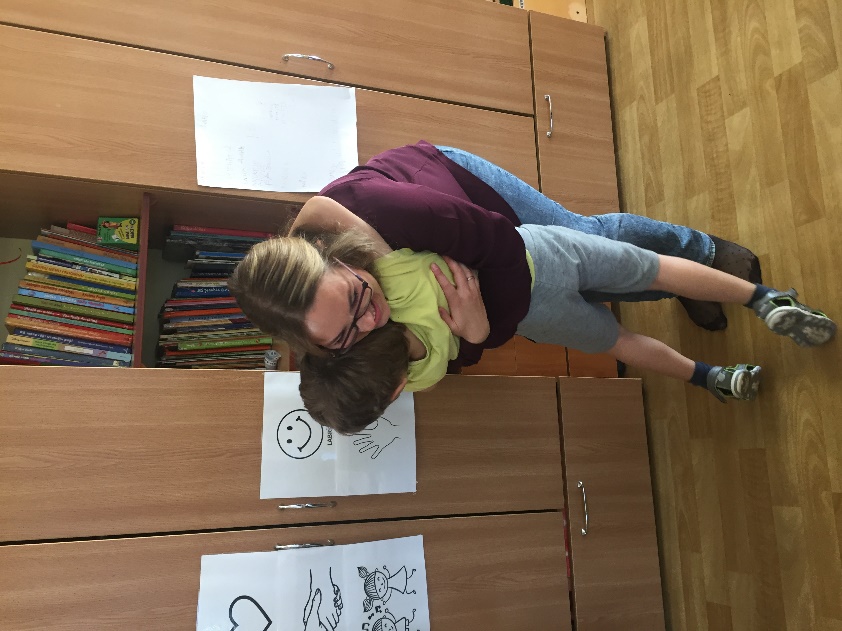 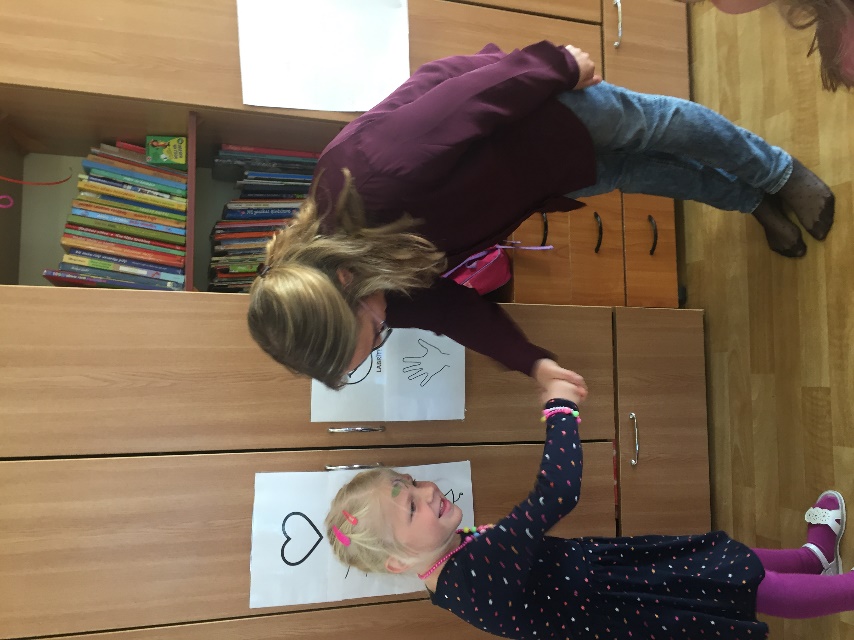 4.AKTIVITĀTEKOPĀ AR DĀRTAS MAMMUAPGUVĀM DROŠĪBAS NOTEIKUMUS  UZ ŪDENS
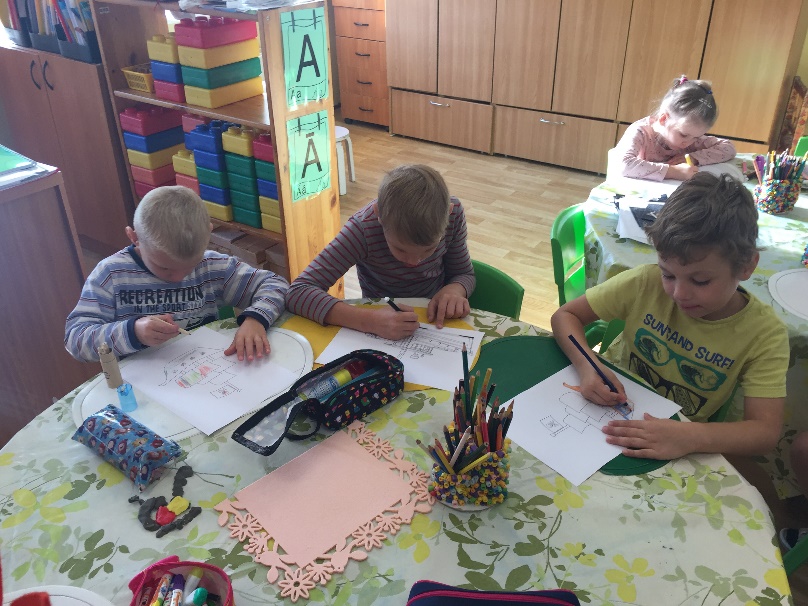 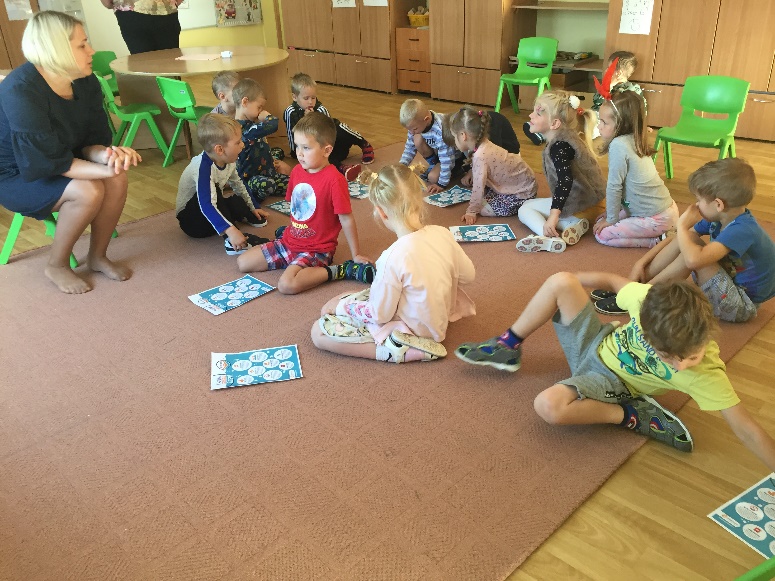 5.AKTIVITĀTE KOPĀ AR SOFIJAS UN MILANAS MAMMUZĪMĒJĀM EZĪTI
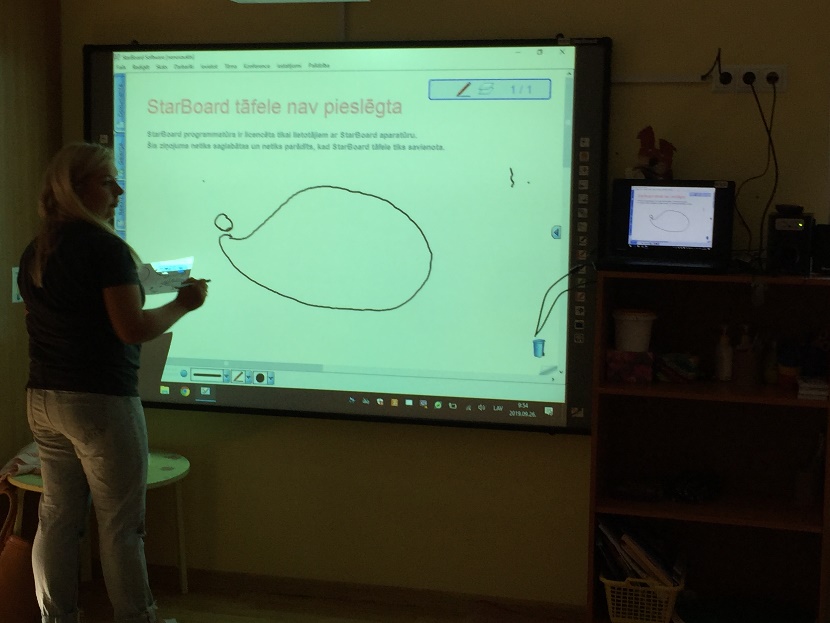 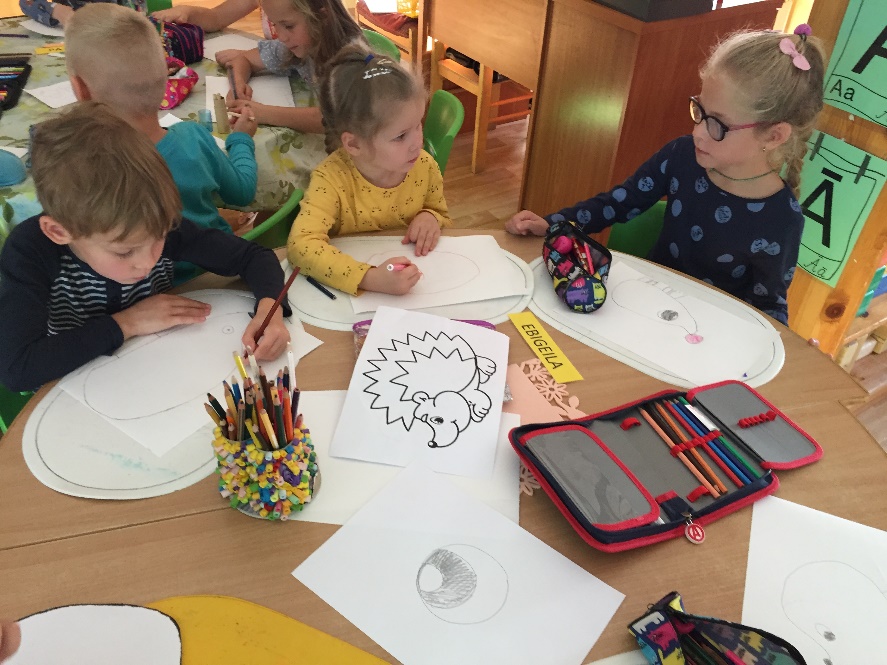 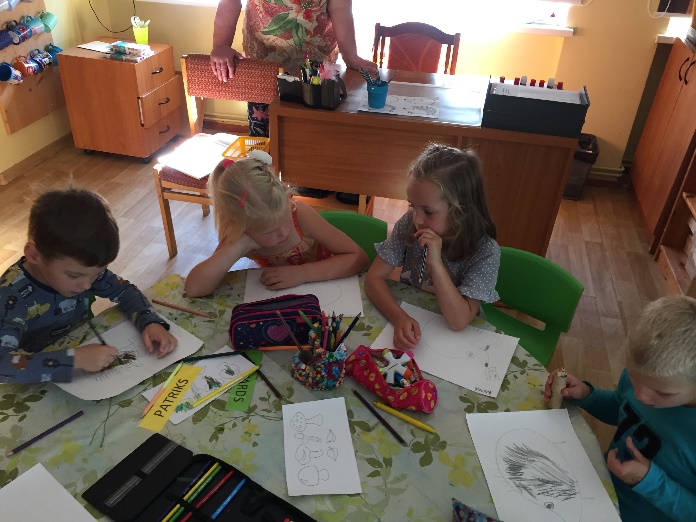 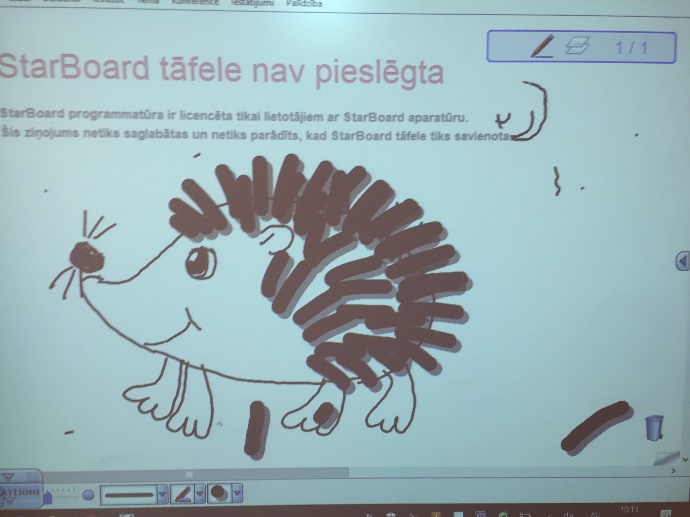 6.AKTIVITĀTEKOPĀ AR ANNAS MAMMUVEIDOJĀM FRIZŪRAS
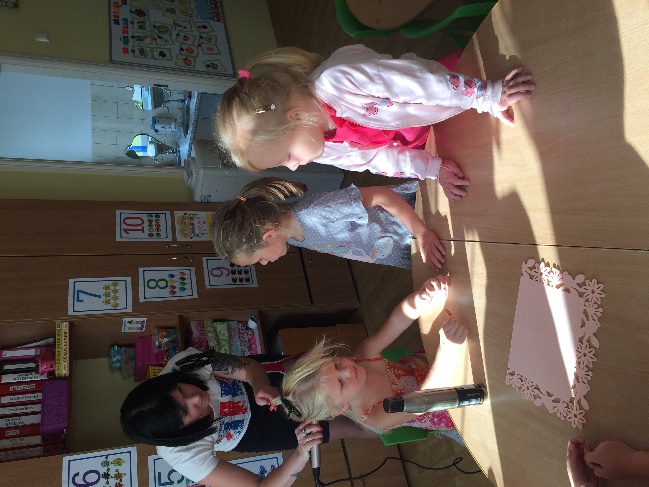 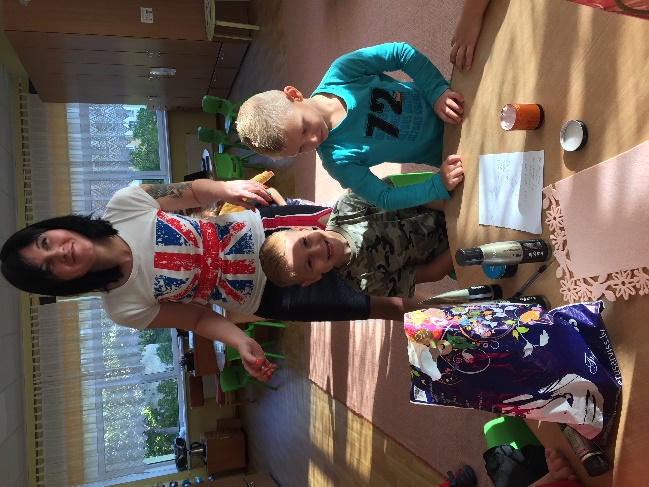 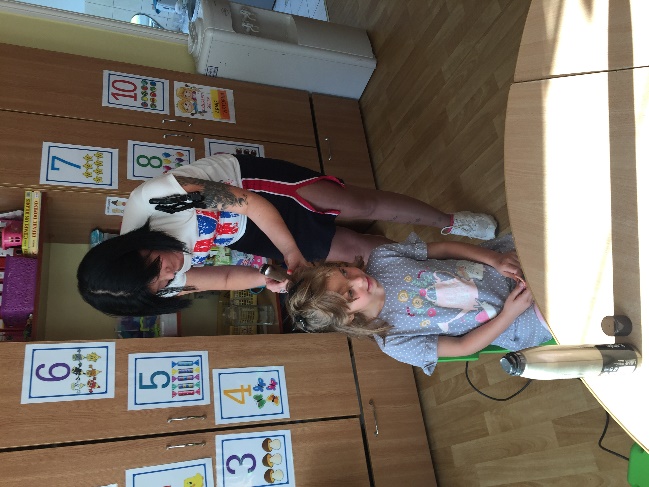 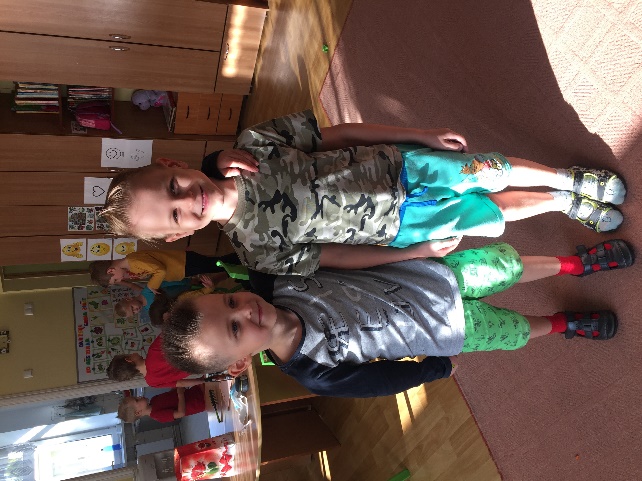 PALDIES PAR UZMANĪBU!
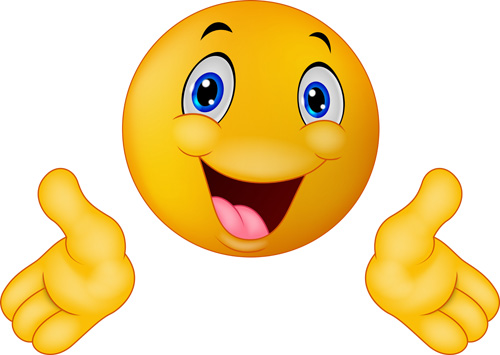